«Задзеркалля Льюїса Керролла»
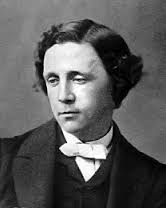 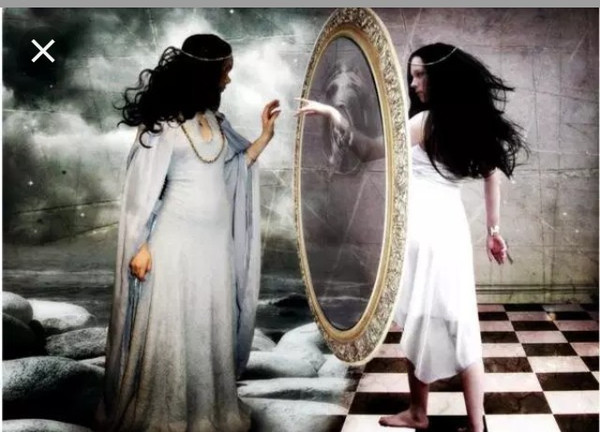 Автор: Учениця 10 класу Бахмутської ЗОШСоколова Вікторія
Викладач: Перехрест Тетяна Сергіївна
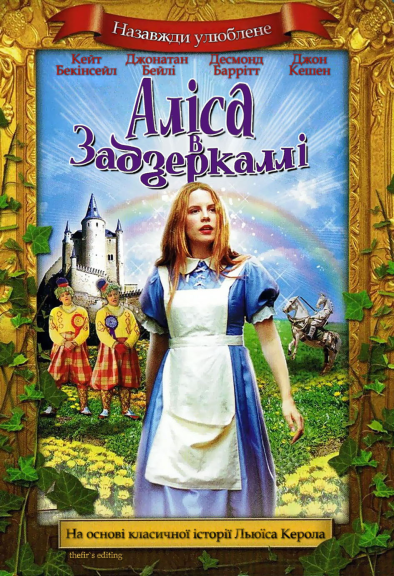 Книжки про Алісу  - не просто казки.
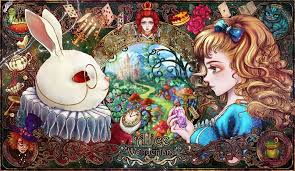 Почнемо з того, що людини на ім'я Льюїс Керролл, строго кажучи, ніколи не було. Тобто він був, але ...
Справжнє ім'я Льюїса Керролла  - Чарльз Лутвідж Доджсон .
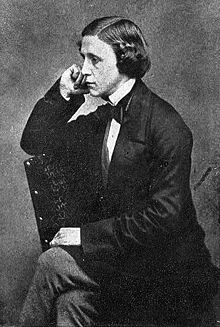 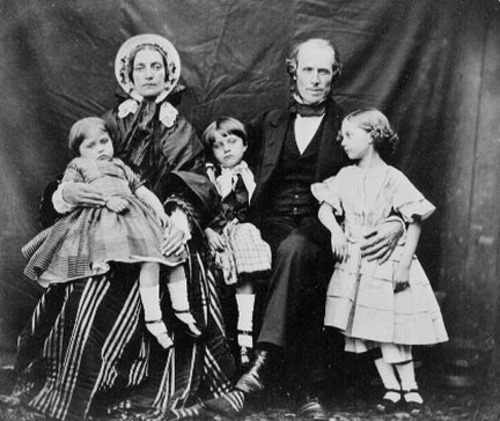 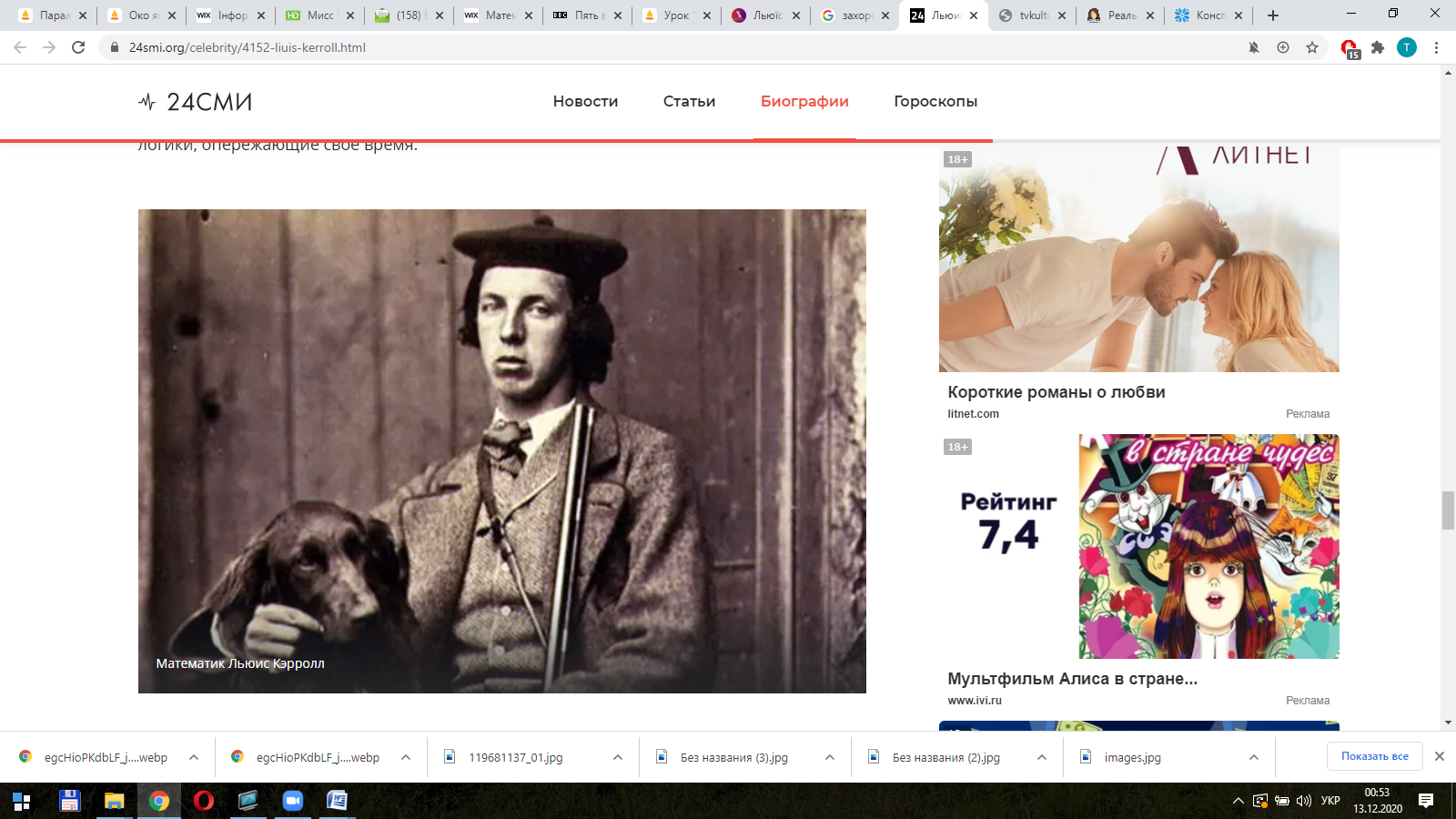 Льюїс Керролл - логік, математик
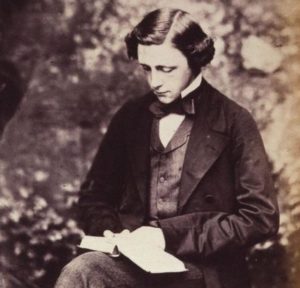 У 1861 р. прийняв сан диякона. Але доктор Доджсон присвятив себе математиці. Його перу належать ґрунтовні праці з математики.
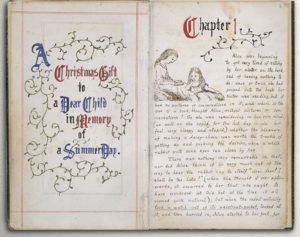 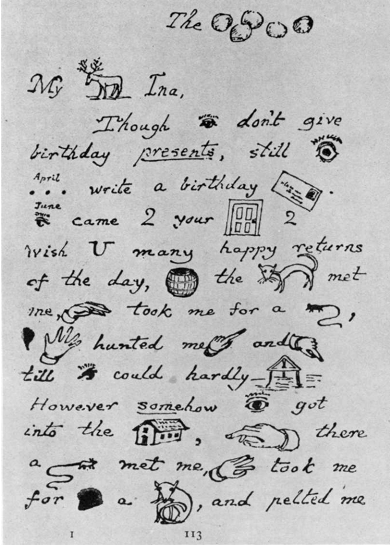 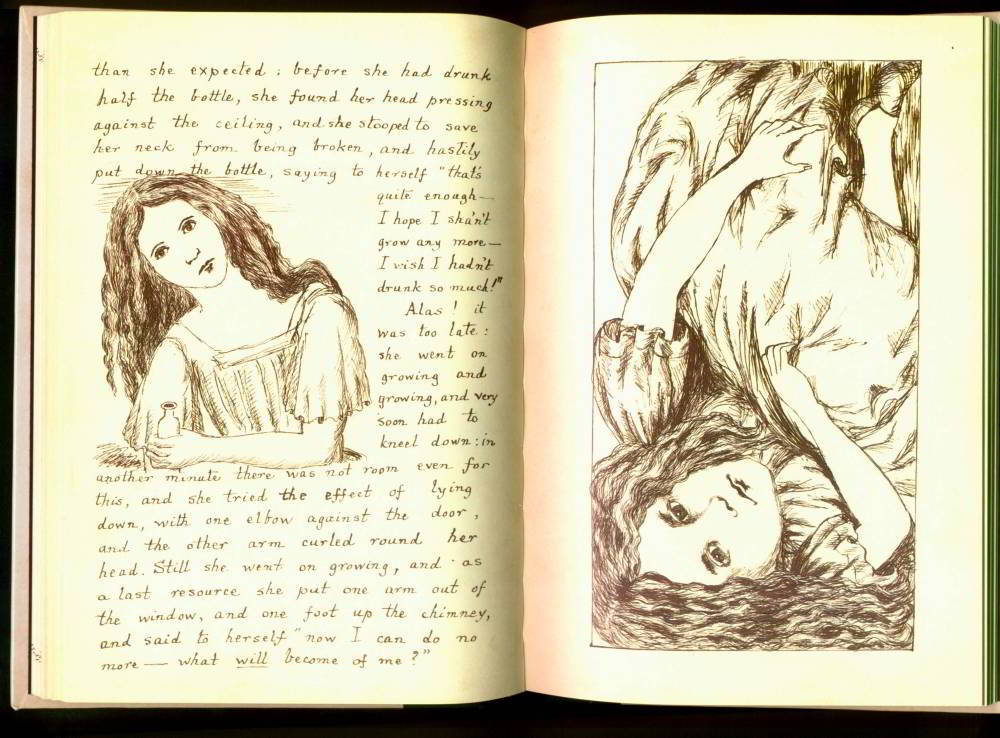 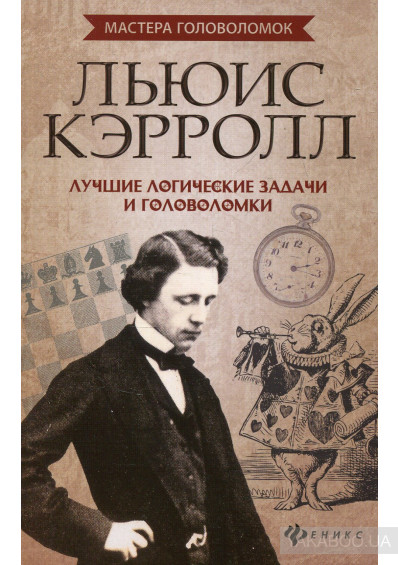 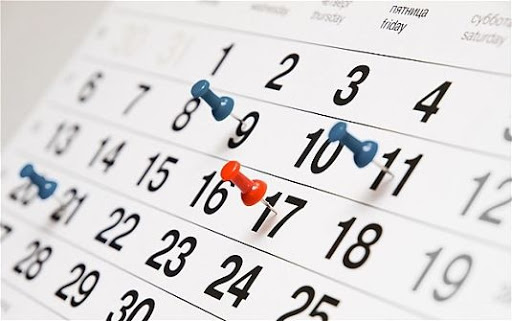 Відкриття та винаходи Льюїса Керролла:
• правила поділу чисел на різні подільники;
• правила перевірки подільності на 17 і 19;
• оригінальні методи вирішення силогізмів та багато інших.
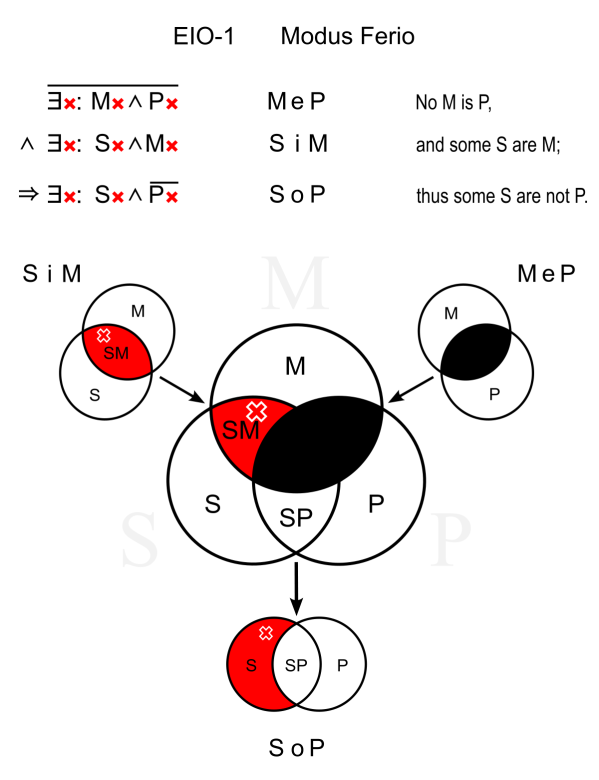 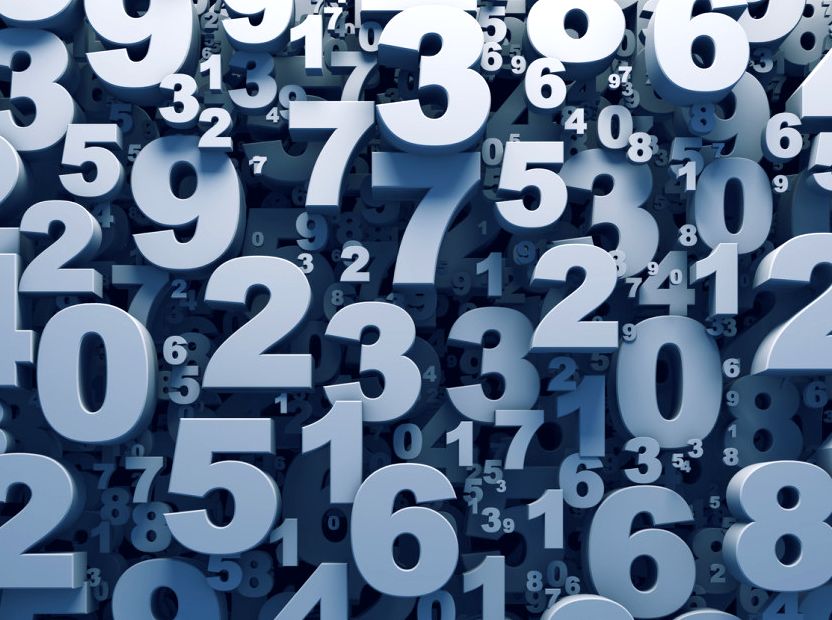 Помер Льюїс Керролл 14 січня 1898 р. в Гілфорді
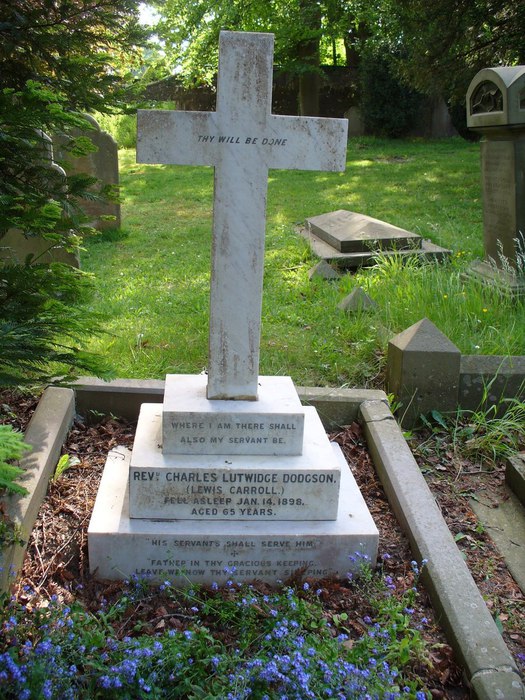 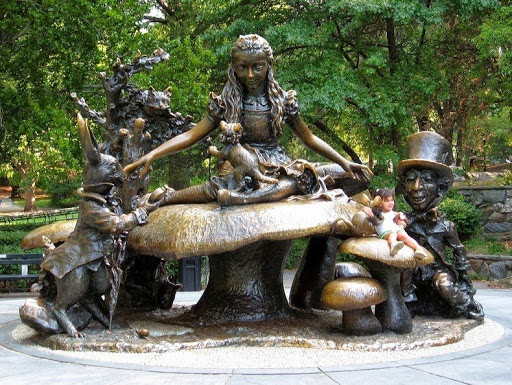 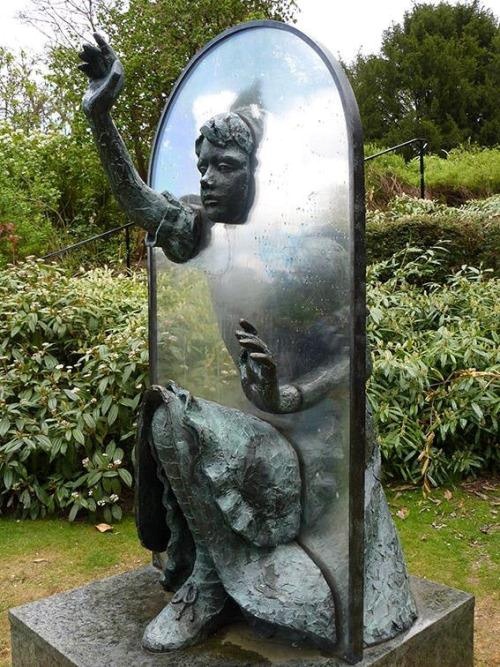 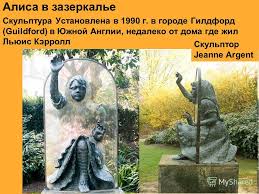 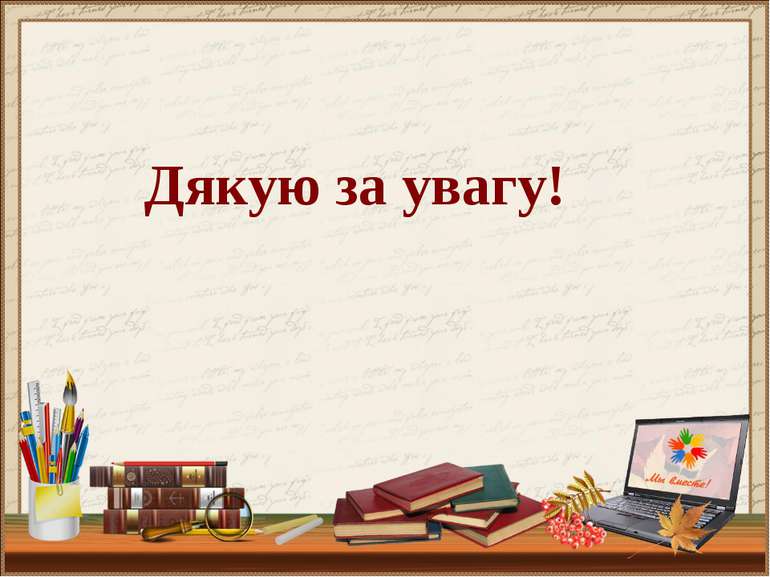